«Организация центров уединения в детском саду в соответствии с ФГОС»
Детский сад — первый социальный институт ребёнка. Здесь он постоянно находится в коллективе, вне зависимости от своих мыслей, настроения и переживаний. Вместе с тем одна из задач современного дошкольного учреждения — обеспечение эмоционального благополучия воспитанников. Содействовать этому должна развивающая среда. В каждой групповой комнате воспитатель обустраивает особое место, где дошкольник может побыть наедине с собой, расслабиться, выплеснуть негативные эмоции. Называется такая зона уголком уединения (или, согласно ФГОС, центром уединения ).
Цель: создание личностного пространства для формирования эмоционального благополучия ребенка.
    Задачи:
Расширить возможность личностного пространства в группе;
Создать атмосферу психологического комфорта;
Создать условия для овладения приемами саморегуляции у детей;
Создать в детском коллективе положительный микроклимат.
Как должен выглядеть уголок уединения в детском саду?
Уголок уединения должен быть небольшого размера и, скорее, напоминать небольшой домик, норку, в которой ребенок сможет переждать свой стресс, неприятные эмоции, расслабиться, а затем снова пойти навстречу коллективу. Уголок уединения должен располагаться в спокойной зоне группы. Цвета, используемые в уголке, должны быть пастельных оттенков, спокойными, не кричащими. Ребенок в нем должен отдыхать, а не дополнительно раздражаться агрессивными яркими тонами. Такой мини-домик можно сделать в виде норки, шатра, ширмы, и т. д.
Норка (младший возраст)
небольшое пространство с маленьким входом, которое подарит ребёнку 
ощущение уюта и безопасности. Там малыш сможет отсидеться или 
отлежаться в компании плюшевых игрушек, которые можно обнять (ведь в 
3–4 года очень важен тактильный контакт) и других предметов.
На пол обязателен мягкий коврик и красочные подушки, или уютное 
детское кресло, можно использовать мягкие модули.
Желательно «населить» уголок мягкими игрушками (при этом важно выбрать такие игрушки, которые можно легко постирать)
Шатёр      (средний, старший возраст, подготовительный)
Домик уже будет более высоким и объёмным. Место маленького круглого входа занимают занавески или ширма. Мягких игрушек здесь уже гораздо меньше (а может и вовсе не быть). Оформление такой зоны даёт возможность воспитателю проявить всё своё творчество 
и фантазию. Шатёр может трансформироваться в сказочную пещеру, 
дом гномика, солнечную комнатку, подводное царство и т. д.
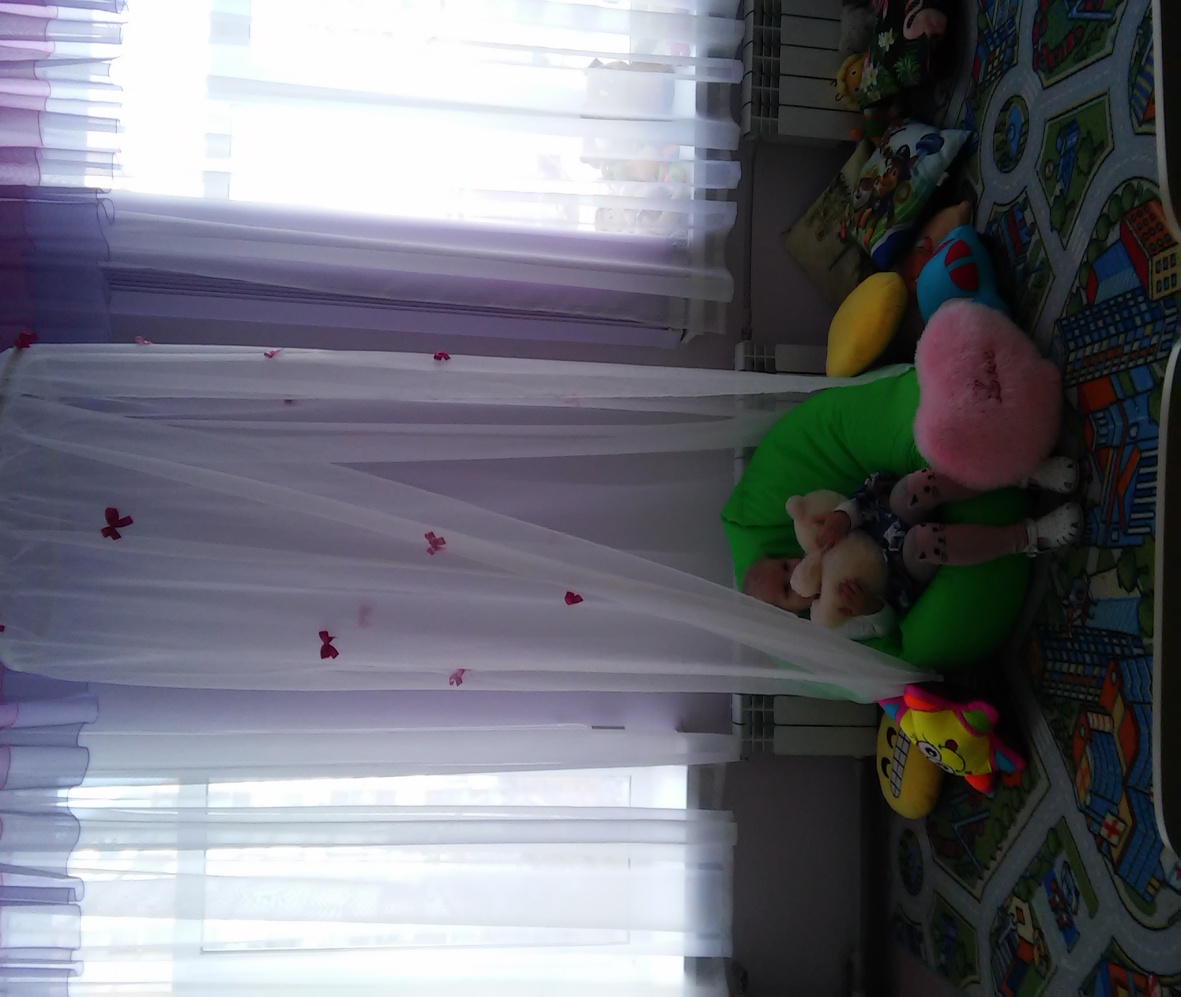 Ребенок может 
самостоятельно проявить желание отправиться в уголок уединения, а может пойти туда по подсказке воспитателя: если педагог видит, что малыш чувствует себя дискомфортно, зажато или, напротив, ведет себя вызывающе, агрессивно.
Ширма (используется в любом возрасте, применяется там, где не позволяет пространство)
Наполнение уголка уединения в детском саду
Важнейшая составляющая зоны отдыха — наполняющие её предметы. Здесь можно выделить три основные группы.
    1. Предметы для выражения негативных эмоций.
    2. Предметы, выполняющие успокаивающую и релаксационную функцию.
    3. Пособия для развития эмоциональной сферы.
Предметы для выражения негативных эмоций
Игрушки и пособия уголка направлены на то, чтобы ребенок смог выплеснуть все свои негативные эмоции. 

- Груша (подушки) для битья и боксерские перчатки, 
- поролоновые подушки, «Подушки с упрямками» 
- мишени, мешочки с крупой для метания 
- стаканчик, кувшин или горшок для крика, 
- панно для метания мяча, дартс с магнитными дротиками. 
- «Коврик злости», 
- коробочка или мешочек гнева «Спрячь все плохое», 
- коробочка «Попробуй, порви» (набор бумаги для разрывания
Подушки для битья
Подушки-поплакушки
Кружка «Кричалка». Как известно, вместе с криком у человека выходят наружу отрицательные эмоции. 
Чтобы не создавать шума и не пугать других детей, ребёнку предлагается покричать в такую кружку
Кружка «Кричалка»
«Стаканчик гнева»
«Коврик злости»
«Островок примирения»
«Островок примирения». Это небольшой коврик, 
красиво оформленный, сделанный своими руками. 
Поссорившиеся дети становятся на него и 
разрешают конфликт, мирятся. Для аналогичных 
целей можно использовать трубочку или варежки: 
картонная труба интересно раскрашивается или 
декорируется аппликацией, двое детей 
просовывают в трубу руку каждый со своей 
стороны, во втором случае это варежки, связанные 
верёвочкой.



Зеркало для хорошего настроения. Когда 
воспитатель замечает, что малыш не в духе, то 
предлагает ему сесть в уголке перед зеркалом, 
взглянуть на своё отражение и улыбнуться.
Фотоальбом с групповыми и семейными фото
Игрушечный телефон    для воображаемых звонков         маме и папе
Предметы, выполняющие успокаивающую и релаксационную функцию 
Сенсорные игрушки. В младшем дошкольном возрасте это шнуровки, мозаики, деревянные пазлы-вкладыши. В более старшем возрасте сюда можно добавить картины, которые ребята формируют своими руками: с помощью липучек присоединяют на общий фон отдельные элементы (цветы, растения, насекомых). 
Красивый настольный фонтан, водопад. 
 Плеер с релаксационными композициями: шум моря, звуки леса, дождя. В младшем возрасте его включает воспитатель, старшие дошкольники способны делать это самостоятельно
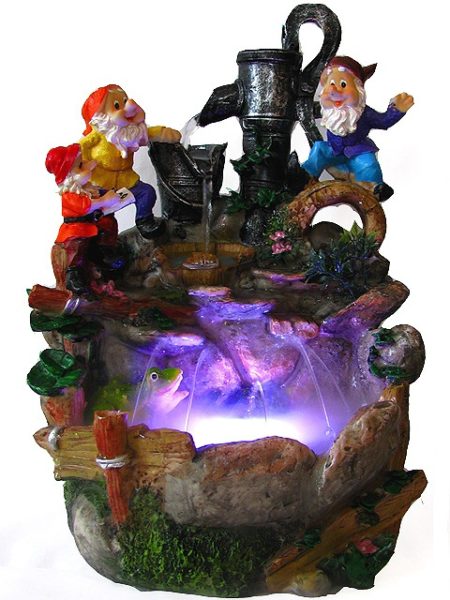 Предметы, выполняющие успокаивающую и                     релаксационную функцию
Сенсорные игрушки
Музыкальные игрушки
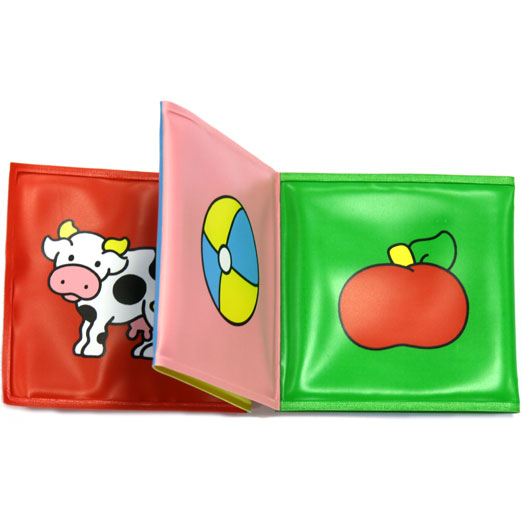 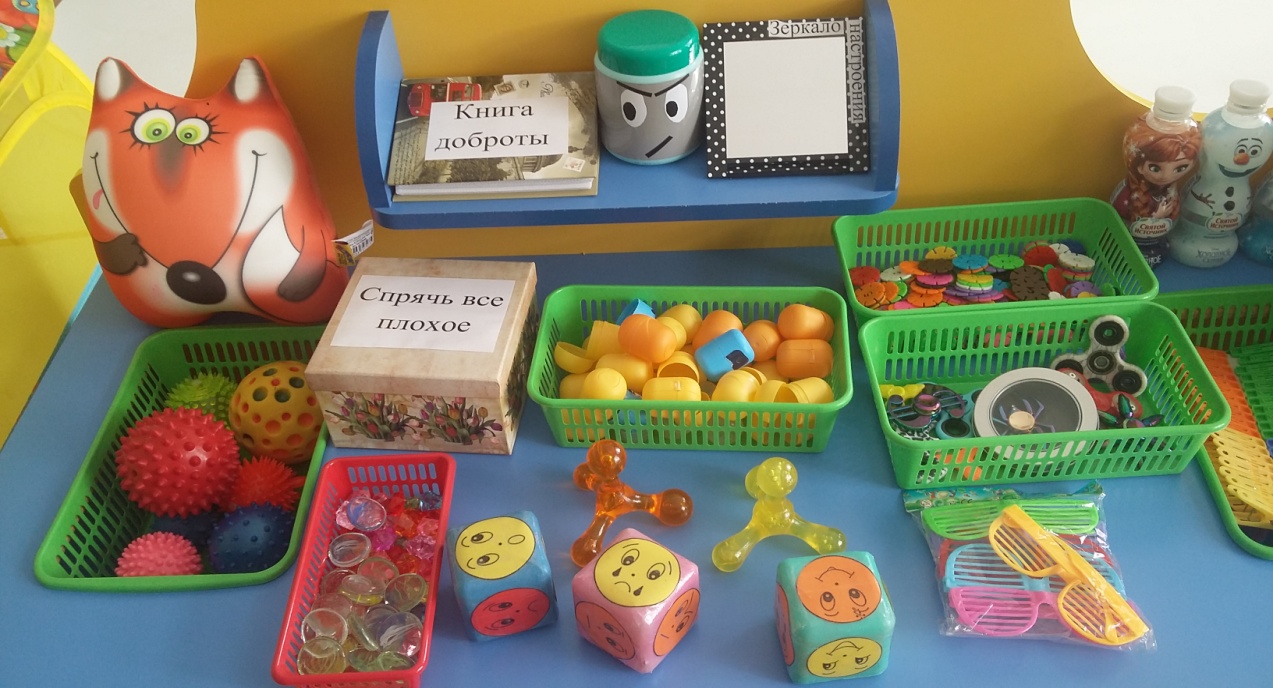 Массажеры
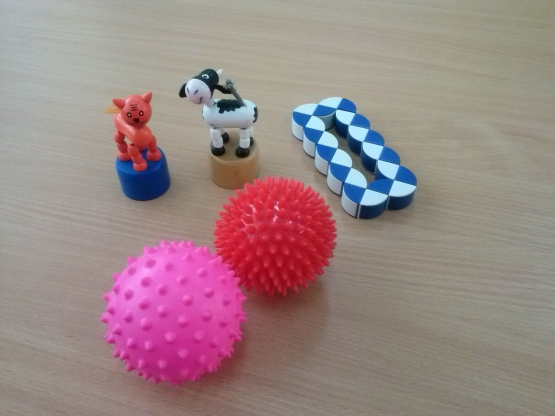 Калейдоскопы неизбежно улучшают настроение
Пособия для развития эмоциональной сферы
Дидактические игры: «Угадай эмоцию», «Хорошие и плохие 
поступки», «Эмоции в сказках», «Мои чувства», «События и 
эмоции». Их можно приобрести в готовом виде либо изготовить 
самостоятельно.
Маски (например, грустный и весёлый клоун), волшебные предметы (шляпа, башмачки, плащ, палочка). Назначение этих предметов —снять с ребёнка чувство скованности, зажатости, помочь перевоплотиться из грустного в весёлого.
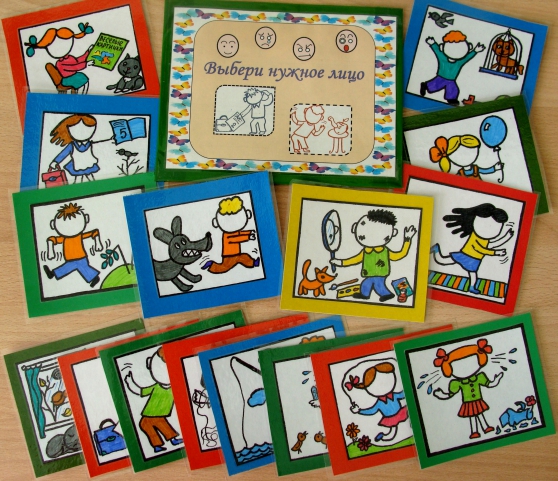 «Куб настроения», на каждой стороне которого изображена 
определённая эмоция. Дошкольник выбирает ту, которую он 
чувствует в данный момент или хотел бы почувствовать. 
Аналогичное пособие — «Цветок эмоций», «Маски настроения»
«Маски настроения»
«Куб настроения»
Книга доброты». Это альбом с изображениями только добрых 
сказочных и мультяшных героев, сюжетными картинками со сценами хороших поступков.
«Книга доброты»
«Домик настроения»
«Подушка - обнимушка»
Подушка-обнимушка». Если подушка для битья даёт выход 
отрицательным эмоциям, то этот вариант позволяет ребятам 
поделиться своим настроением, рассказать о своих мечтах. Для этих целей можно использовать куклу (желательно мягкую тряпичную)
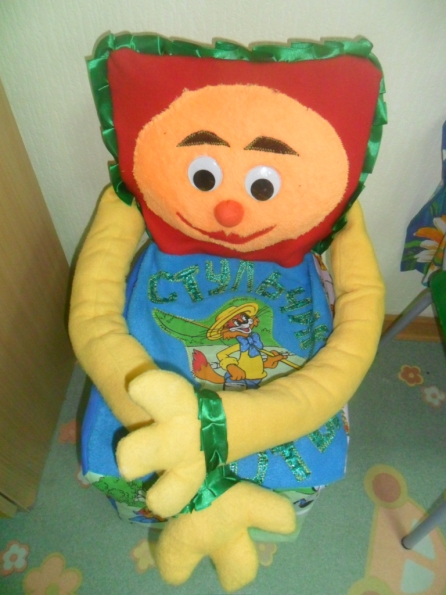 Основные виды деятельности в уголке уединения
     Игры-манипуляции с предметами.
 Дидактические игры.
 Речевые игры с использованием предметов. Например, «Мои 
добрые дела». Педагог предлагает воспитаннику вспомнить 
свой хороший поступок и положить фишку в специальную 
коробочку (при этом всё проговаривается вслух).
 Изобразительная деятельность. 
       Например, «Нарисуй своё настроение» (здесь важную роль играет выбор цвета), «Нарисуй или слепи из пластилина свой страх» (это уже элементы арттерапии — затем малыш может порвать картинку, а пластилиновую фигурку смять в комок).
• Физическая деятельность. В старшем дошкольном возрасте ребята 
в уголке уединения могут выполнить знакомую им пальчиковую 
или дыхательную гимнастику (здесь пригодятся карточки-схемы), 
сделать себе точечный массаж. Всё это способствует расслаблению 
и улучшению эмоционального состояния.
Педагог обстоятельно знакомит воспитанников с каждым атрибутом и пособием, демонстрирует способы взаимодействия с ним. Ведь именно от этого зависит эффективность деятельности дошкольника в уголке уединения.
Паспорт уголка уединения
На каждый центр уединения и релаксации воспитатель обязательно оформляет паспорт. Там прописываются следующие моменты:
Название зоны (например, «Островок уединения», «Уютный домик», «Гнёздышко», «Остров отдыха» и т. п.).
Цели организации уголка уединения и конкретные задачи, которые он выполняет.
Перечень имеющегося в уголке оборудования и краткое описание способов взаимодействия с каждым дидактическим пособием.
Оснащение «уголка уединения»
В раннем и младшем возрасте:
- сухой бассейн; сухой душ; 
- мягкие подушки или мягкая мебель; 
- сонные игрушки (часто применяются в период адаптации); 
- фотоальбомы с семейными фотографиями; 
- телефон «Позвони маме». Ребенок может «позвонить маме» и поговорить с ней; 
- материалы для песочной и водной терапии; 
- любимая вещь мамы;
- пищащие игрушки.
Средний дошкольный возраст:
- мягкие модули; 
- фотоальбомы с групповыми и семейными фотографиями;
- коврик злости; 
- стульчик доброты; 
- стул для размышлений; 
- груша для битья, поролоновые подушки;
- мишени, мешочки с крупой для метания; 
- цветные клубочки пряжи разного размера; 
- массажные мячи - «ежики»; 
- волшебный пластилинчик;
- дидактическая игра «Собери бусы» и др.
Старший дошкольный возраст:
Добавляются: 
- набор бумаги для разрывания;
- ведерки для страхов (дети рисуют свои страхи и избавляются от них, выбрасывая их в ведерко);
- мешочки настроений. Если у ребенка плохое настроение, он может «положить» его в «грустный» мешочек, а из «веселого» мешочка «взять» хорошее настроение. И с помощью приемов самомассажа — растирания ладонью грудной клетки ребенок улучшает свое настроение. 
- светильники-ночники 
- подушки - «плакушки», подушки- «думки» 
- дидактические игры
Психогимнастика
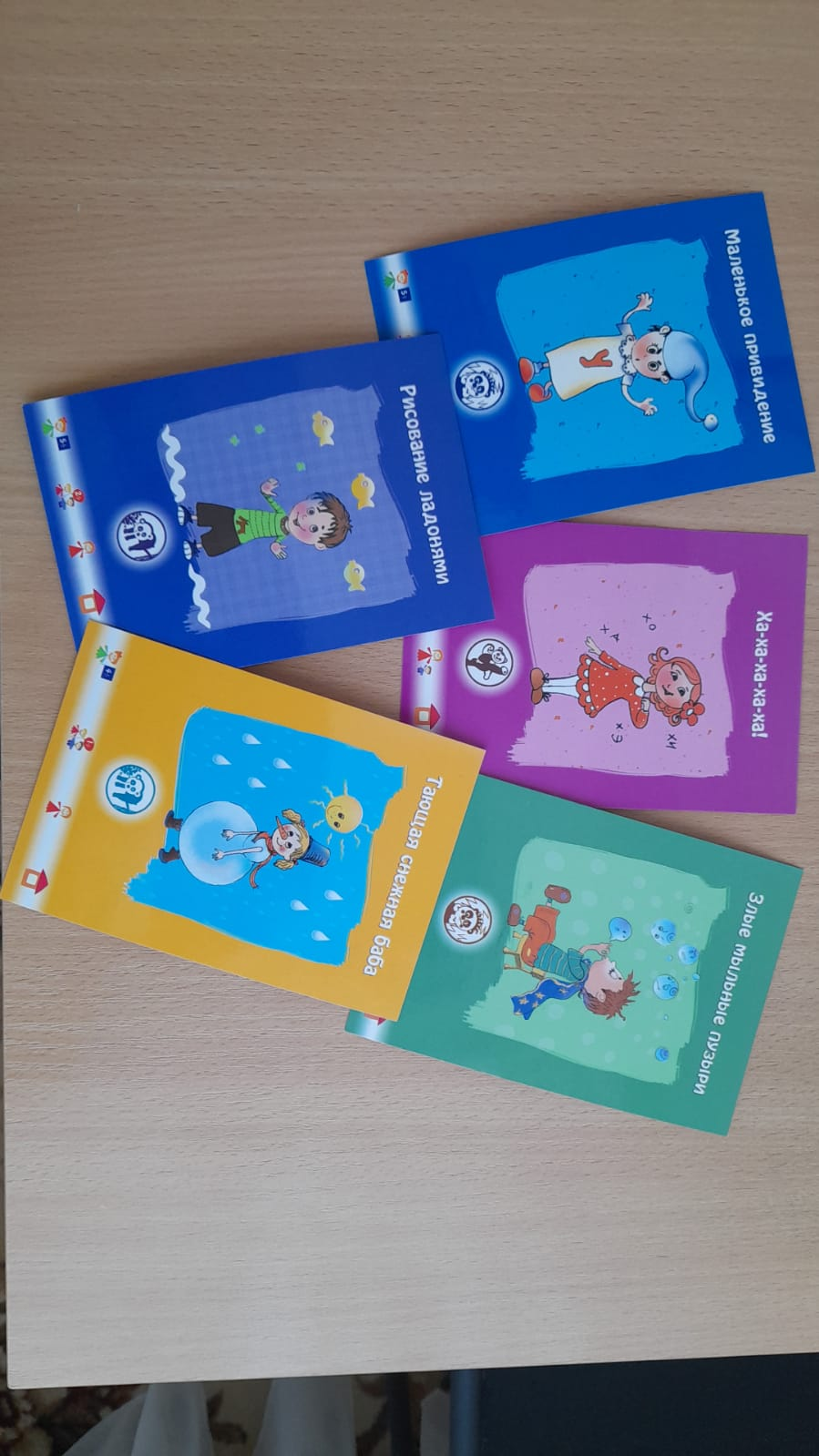 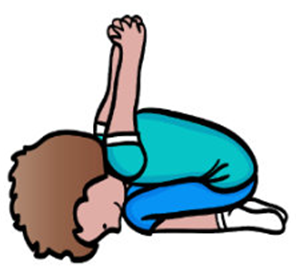 Йога для малышей
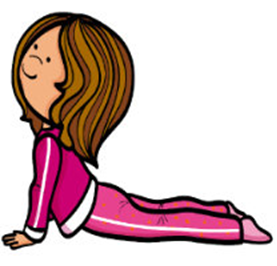 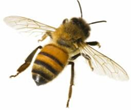 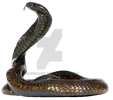 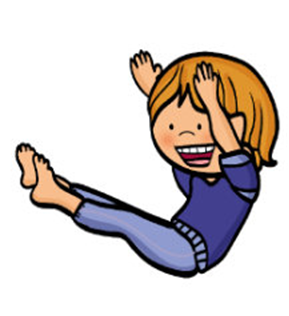 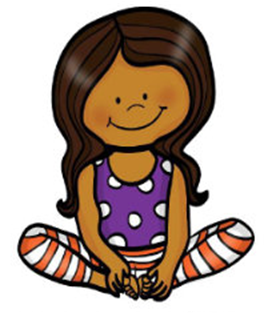 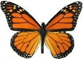 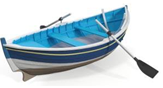 Занятия йогой работают на нашу вестибулярную и
проприоцептивную систему. Йога задействует все процессы,
которые связаны с ощущениями, ритмом, дыханием. Занятия
йогой являются балансирующими (снимают психоэмоциональное напряжение) и организованными, помогают настроиться на работу  и помогают сосредоточиться.
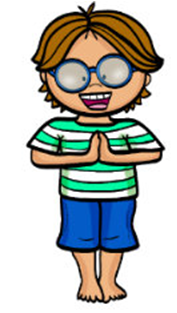 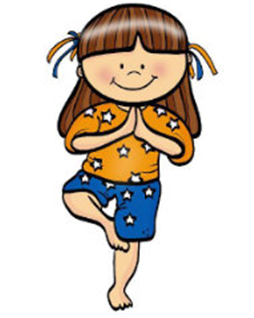 Дерево
Гора
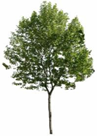 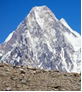 Выполнять упражнение с карточки , засекая и
постепенно увеличивая время. Также можно считать
до 5-7-10 или поставить песочные часы и ждать в
определенном положении. Ребёнок будет сосредоточен на
времени и на фиксации своего тела одновременно.
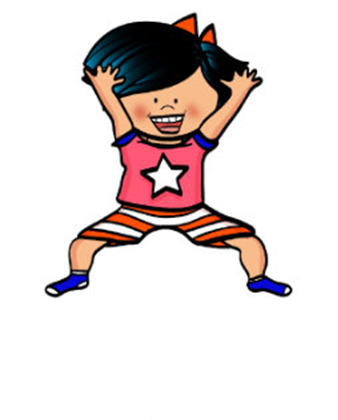 Мельница
Лошадь
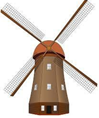 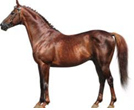 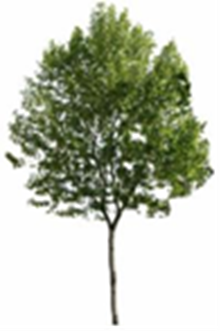 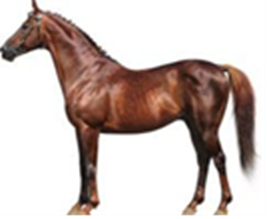 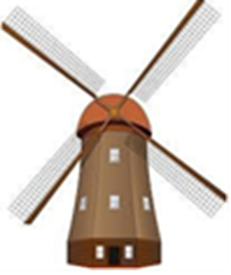 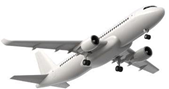 Комплекс 7 
1. Массировать мочки ушей, широко улыбнуться, повторить: «Я настроена на добро». 
2. Стоя на правой ноге, руки в стороны, делая круговые движения руками повторять: 
«Меня окружают надежные люди». 
3. Стоя на левой ноге, руки в стороны, делая круговые движения руками, повторять: 
«Я уверенно смотрю в будущее». 
4. Держа ладони на коленях, делая наклоны туловищем вправовлево, повторять: «Я — замечательная». 
5. Положив ладони на плечи, делая руками движения впередназад, повторять: «Я полна энергии и сил». 
6. Спина прямая, приседая и выпрямляясь, повторять: «Я создаю радостный и светлый 
мир». 
7. Подмигнуть правым глазом, высунуть язык, подпрыгнуть на 
правой ноге, повторять: «Я — хозяйка своей судьбы». 
8. Подмигнуть левым глазом, высунуть язык, подпрыгнуть на левой ноге, повторять: 
«Я приветствую новые идеи». 
9. Ладони на животе, напрягая и расслабляя мышцы живота, повторять: «Радость. 
Любовь. Здоровье». 
10. Напрягая и расслабляя ягодицы, повторять: «Я обладаю силой, мудростью и 
волей»
Спасибо за внимание!
Творческих успехов!
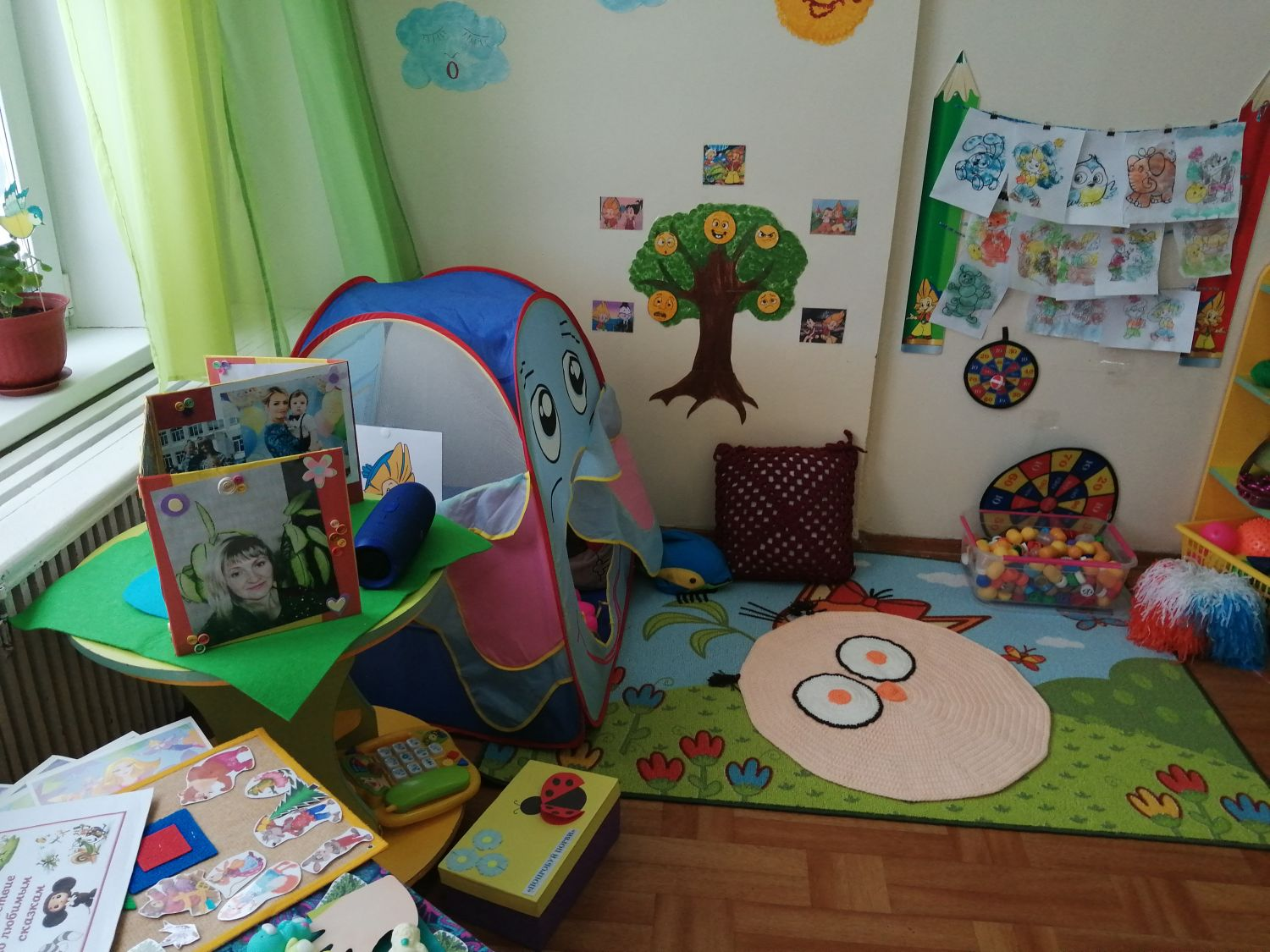